FRIENDS OF THE TRAIL
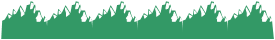 A nonprofit organization dedicated to cleaning up Washington’s public lands and waterways
PO Box 1124

North Bend, WA  98045

Phone/Fax:  425-831-5486

Email: friendsot@centurytel.net

www.friendsofthetrail.org
WHY ARE WE HERE?
Because all too commonly, scenes like this . . . turn into . . .
. . . this
. . . this
. . . a load of roofing that would have cost several hundred dollars to dispose of legally
. . . a load of roofing that would have cost several hundred dollars to dispose of legally
It takes less than ten seconds for this . . . to become . . .
A roadside in a scenic area . . .
. . . gets a little trash dumped by a few thoughtless people . . .
. . . and before you know it you’ve got . . .
. . . this
. . . this
A day on the river
Enjoy Washington’s magnificent scenery . . .
Just don’t look down . . .
You might not like what you find.
A day on the river
Enjoy Washington’s magnificent scenery . . .
Just don’t look down . . .
You might not like what you find.
FROM A LOCAL WALKING GUIDEBOOK
“[The way] bends sharply left and a garbage-dump lane proceeds   straight . . .”
“Look over the brink to a million-odd beer bottles and cans and a litter of broken cars . . .”
A couple of people thought this would be nicer . . .
. . . AND DECIDED TO MAKE IT HAPPEN ! ! !
Enter friends of the trail
1996
Founded as a husband and wife duo
2002
Winner of Department of Ecology’s Environmental Excellence Award
     WASHINGTON’S HIGHEST ENVIRONMENTAL HONOR
2002 environmental excellence award
“ . . . an asset to Snohomish County in helping to maintain public lands that are clean and available for all to enjoy”
	- Matt Zybas, Snohomish County Solid Waste Management Division
 “ . . . highly effective in leveraging community resources in the battle to      keep Washington beautiful, and the results are impressive.”
	- Polly Young, King County Department of Natural Resources
“Through their combined strengths, efforts and determination, Washington's environment is in better shape and public lands are far cleaner for all to enjoy.”
	- Ray Hellwig, NW Regional Director, Department of Ecology
News release: http://www.ecy.wa.gov/news/2002news/2002-223.html
How we started
Contacting the responsible land management agencies
Identifying the problem
Agencies simply don’t have the resources to keep their own lands free of trash.
How we started
Identifying and leveraging the unused resource:
People who owe community service requirements through the county court systems
High school students with community service requirements for graduation
How we started
Identifying and leveraging the unused resource:
A small corps of dedicated, reliable volunteers
How we started
Identifying and leveraging the unused resource:
A small corps of dedicated, reliable volunteers
ON THE GROUND LABOR COST = $0.00 per person hour
UNBEATABLE  bang for the buck
How we started
Closing in on the solution
Establishing relations with county councilmembers
Negotiating agreements for community service labor
Negotiating agreements with agencies for access to and cleanup of their lands and disposal of trash
County parks departments
County solid waste departments
State Department of Natural Resources
U.S. Forest Service
What we do
Work parties every weekend, many weekdays
Crews go out, rain or shine
Workers use tools, equipment and sweat and hard work to turn this . . .
What we do
. . . back into this.
What we do
Work parties every weekend, many weekdays
Crews go out, rain or shine
Trash is loaded into company trucks and hauled to disposal, dropoff or recycling facilities.
Sites are cleaned up all over the state, from Eastern Washington to the Pacific Coast in Olympic National Park.
Special arrangements with entities such as U.S. Army Reserves for hauling out large, unwieldy items
WHOM WE SERVE
Citizens in the local areas
Improved quality of life
Reduction in outdoor crime
Mass underage drinking parties
“Chop shops”
Illegal dumping
People who come to visit
Hikers, bikers, river rafters, picnickers, campers, fishermen, photographers, artists, etc.
More tourists come and spend more money in clean, attractive areas.
Why is it important?
Aesthetics
Wildlife
Water quality
Why is it important?
Aesthetics
Wildlife
Water quality
Why is it important?
Aesthetics
Wildlife
Water quality
Why is it important?
Aesthetics
Wildlife
Water quality
Why is it important?
Aesthetics
Wildlife
Water quality
[Speaker Notes: Show pauses here for speaker; click mouse to continue.]
Banner accomplishments
Middle Fork Snoqualmie Valley
Removal of car hulks, abandoned “chop shops” and countless tons of miscellaneous trash to facilitate return of peaceful recreation and restoration of wildlife habitat
Banner accomplishments
Middle Fork Snoqualmie Valley
Removal of car hulks, abandoned “chop shops” and countless tons of miscellaneous trash to facilitate return of peaceful recreation and restoration of wildlife habitat
Sultan Basin
Establishment of no shooting zone by Snohomish County at Friends of the Trail’s urging
Reduction in need for repeated cleanup of the same shooting pits
What we need to continue our work
All our on-the-ground labor is volunteered, so we don’t need any money to operate, right?
WRONG!!!
WHAT ARE OUR EXPENSES?
Company trucks
Maintenance and repair
Insurance
Depreciation
Fuel
Supplies, tools and equipment
WHAT ARE OUR EXPENSES?
Portable office
Supplies
Telephone and Internet
Postage, publications and printing
Utilities
Depreciation
WHAT ARE OUR EXPENSES?
Disposal fees
Liability and other insurance
IRS registration and miscellaneous
Skeleton paid staff
Executive Director/crew leader (full time)
Secretary/treasurer/grantwriter (part time)
Assistant crew leader (part time)
early funding
1996-99
Funded using founders’ personal funds
Executive Director took no salary for 2-1/2 years.
Founders paid for gas and insurance with their own money and donated phone cards.
Later Years
Government and grant funding - but always precarious
Always a shoestring budget
Where has OUR recent funding come from?
Funding issues
Grants often have restrictions as to place and duration.
Can’t use funds from Grant X, earmarked for Location X, to clean up trash in Location Y.
If Grant X funds for Location X haven’t been used up by end of grant period, funds must be returned & can’t be transferred to other work.
Extremely difficult to coordinate when we’re doing different things for different agencies.
Challenge is figuring out how to pay for everything and keep funds separated as to grant source.
Funding issues
Mainstay government support is dwindling with squeezed agency budgets.
To operate more efficiently and be more responsive to growing needs, we need unrestricted general fund money that is not earmarked for specific areas, purposes and times of year.
Funding issues
Funding that is sustainable from year to year to service ongoing capital needs is more useful than funding that stops after one year.
Equipment needs to be maintained.
Crew leader needs to be paid.
Trucks needs to be replaced as they wear out.
Funding issues
Grants large enough to facilitate achieving our goals are more efficient than large numbers of small donations.
Paperwork and breakdown reporting requirements are the same for a $5,000 grant as for a $50,000 grant.
Secretary/treasurer/grantwriter                                               already works a full time job                                                         with another employer.
Funding issues
What we could do with your financial help
Maintain current level of service.
Clean up problem areas that we no longer have funds to work in.
Maintain problem areas we have previously cleaned up, or they will get as bad as they were before.
Expand into new areas.
Funding issues
WISH LIST
Boat for Snoqualmie River project
Truck dealer willing to donate truck
Experienced grantwriters willing                                              to donate services
Funding issues
We respond to each and every funded request for cleanup of public lands and waterways from whomsoever
BUT . . .
We can’t guarantee a response to a request if it is not funded.
We can’t “rob Peter to pay Paul.”
WHAT SETS US APART?
Most outdoor volunteer groups don’t work in the winter.
We do, cleaning up your public lands and waterways and providing opportunities for people with community service requirements year round.
WHAT SETS US APART?
We tackle tough, remote projects that are not for the faint of heart.
Powerline rights of way
Magnets for trash due to almost total lack of access restrictions
WHAT SETS US APART?
We tackle tough, remote projects that are not for the faint of heart.
Powerline rights of way
Magnets for trash due to almost total lack of access restrictions
WHAT SETS US APART?
We tackle tough, remote projects that are not for the faint of heart.
Shooting pits
WHAT SETS US APART?
We tackle tough, remote projects that are not for the faint of heart.
Shooting pits
WHAT SETS US APART?
We tackle tough, remote projects that are not for the faint of heart.
Abandoned campsites
WHAT SETS US APART?
We tackle tough, remote projects that are not for the faint of heart.
Abandoned campsites
WHAT SETS US APART?
We tackle tough, remote projects that are not for the faint of heart.
Makeshift outhouses
WHAT SETS US APART?
We tackle tough, remote projects that are not for the faint of heart.
Abandoned party sites
WHAT SETS US APART?
We tackle tough, remote projects that are not for the faint of heart.
Abandoned campers
WHAT SETS US APART?
We tackle tough, remote projects that are not for the faint of heart.
Abandoned trailers
WHAT SETS US APART?
We tackle tough, remote projects that are not for the faint of heart.
Abandoned trailers
WHAT SETS US APART?
We tackle tough, remote projects that are not for the faint of heart.
Abandoned trailers
WHAT SETS US APART?
We tackle tough, remote projects that are not for the faint of heart.
Abandoned trailers
WHAT SETS US APART?
We tackle tough, remote projects that are not for the faint of heart.
Abandoned vehicles
WHAT SETS US APART?
We tackle tough, remote projects that are not for the faint of heart.
Abandoned vehicles
WHAT SETS US APART?
We tackle tough, remote projects that are not for the faint of heart.
Abandoned vehicles
WHAT SETS US APART?
We tackle tough, remote projects that are not for the faint of heart.
Abandoned vehicles
WHAT SETS US APART?
Not everything we find is on flat, level ground.
WHAT SETS US APART?
Not everything we find is on flat, level ground.
WHAT SETS US APART?
Not everything we find is on flat, level ground.
WHAT SETS US APART?
Not everything we find is on flat, level ground.
WHAT SETS US APART?
Not everything we find is on flat, level ground.
Some of it is rusted and covered with moss, logs, branches and leaves and has been there for decades.
WHAT SETS US APART?
Not everything we find is on flat, level ground.
Or it may not be on the ground at all.
WHAT SETS US APART?
Not everything we find is on flat, level ground.
Or it may not be on the ground at all.
But that doesn’t stop us from going the extra mile.
WHAT SETS US APART?
With large objects in the river, there may only be one way of getting them out . . .
WHAT SETS US APART?
. . . and helicopter rental is EXPENSIVE!!!
WHAT SETS US APART?
Some of our finds require creativity and a variety of methods and equipment to remove.
WHAT SETS US APART?
Some of our finds require creativity and a variety of methods and equipment to remove.
WHAT SETS US APART?
Some of our finds require creativity and a variety of methods and equipment to remove.
WHAT SETS US APART?
Some of our finds require creativity and a variety of methods and equipment to remove.
WHAT SETS US APART?
Some of our finds require creativity and a variety of methods and equipment to remove.
WHAT SETS US APART?
Some of our finds require creativity and a variety of methods and equipment to remove.
WHAT SETS US APART?
Some of our finds require creativity and a variety of methods and equipment to remove.
WHAT SETS US APART?
Some of our finds require creativity and a variety of methods and equipment to remove.
WHAT SETS US APART?
Some of our finds require creativity and a variety of methods and equipment to remove.
WHAT SETS US APART?
Some of our finds require creativity and a variety of methods and equipment to remove.
WHAT SETS US APART?
Some of our finds require creativity and a variety of methods and equipment to remove.
WHAT SETS US APART?
Some of our finds require creativity and a variety of methods and equipment to remove.
WHAT SETS US APART?
Some of our finds require creativity and a variety of methods and equipment to remove.
WHAT SETS US APART?
Some of our finds require creativity and a variety of methods and equipment to remove.
THE BOTTOM LINE
We are the only group in Washington that is willing to tackle projects of this nature.
THE BOTTOM LINE
If we didn’t take care of these areas, no one else would.
We are the last hope for these areas.
What YOU CAN do
PLEASE CONSIDER SUPPORTING US AND HELPING US TURN THIS . . .
What YOU CAN do
PLEASE CONSIDER SUPPORTING US AND HELPING US TURN THIS . . . 
. . . BACK INTO THIS.
THANK YOU ! ! !
FRIENDS OF THE TRAIL
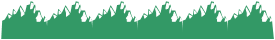 A nonprofit organization dedicated to cleaning up Washington’s public lands and waterways
PO Box 1124

North Bend, WA  98045

Phone/Fax:  425-831-5486

Email: friendsot@centurytel.net

www.friendsofthetrail.org